点燃私域
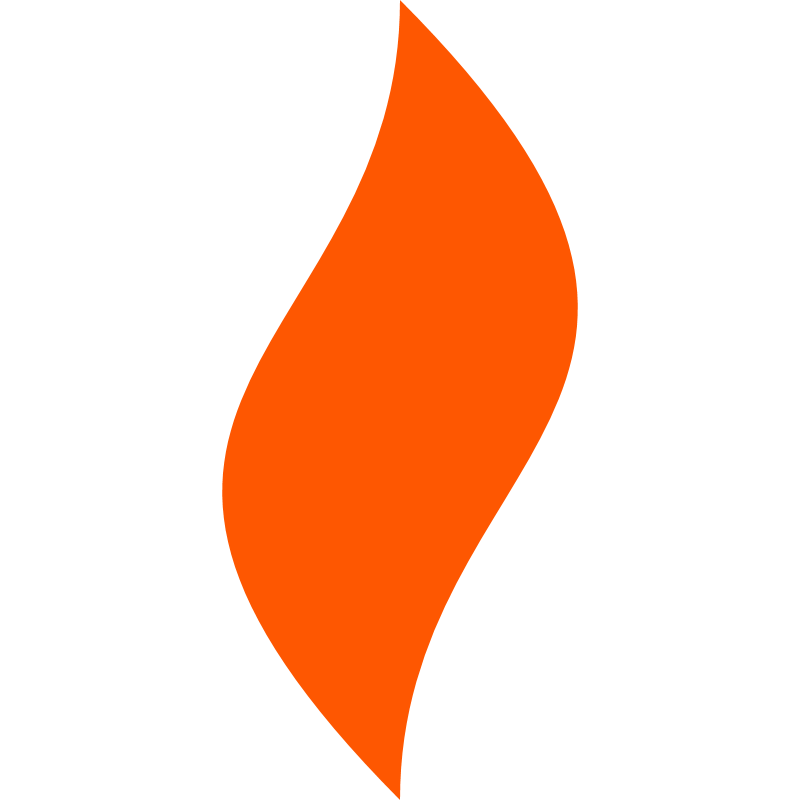 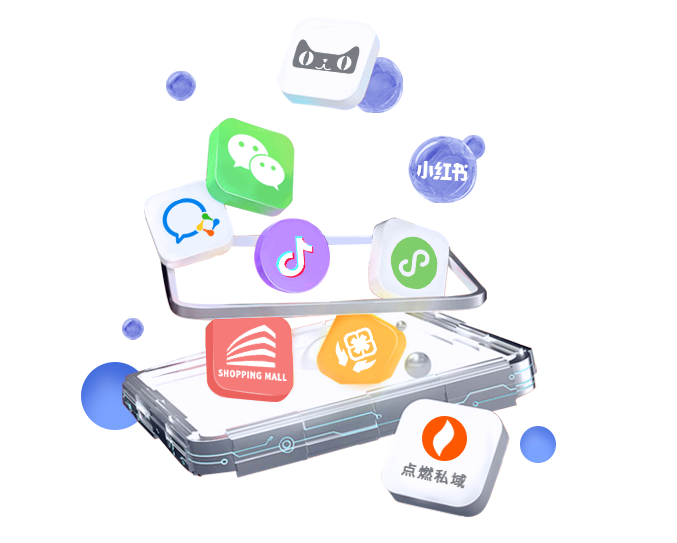 关于需求洞察的复盘
              九宫
        2022/1/20
点燃私域
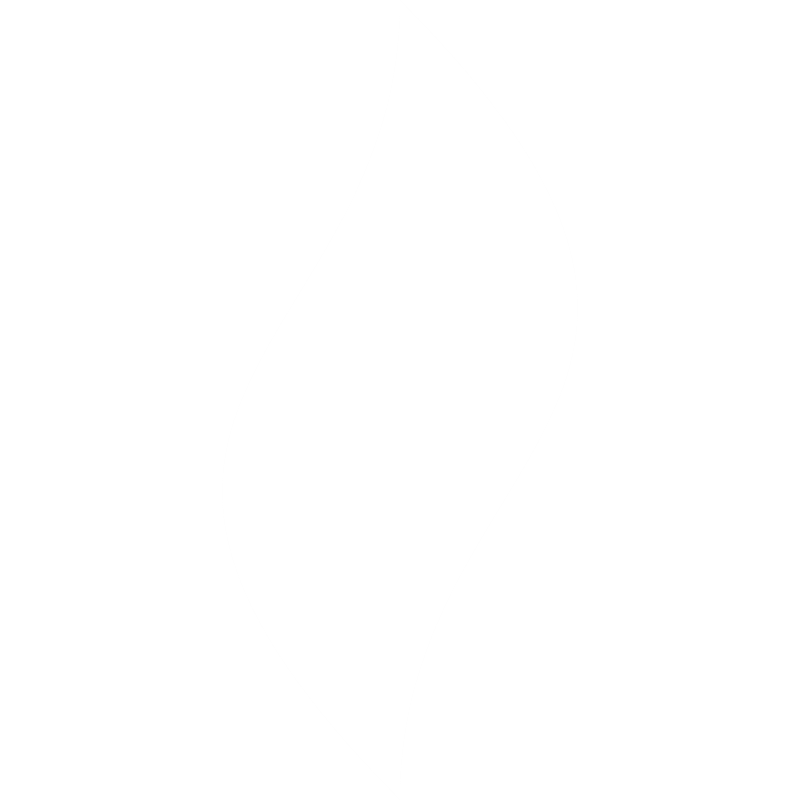 需求分类
根据用户对于是否可实现的可能的潜意识心里预期来分
基础需求——得到没有太大愉悦，得不到会超级不爽
C端：回复快、发货快、退款方便
B端：错别字、盈亏平衡、听我的、调性

惊喜需求——得不到不会太失望，得到了会非常开心
C端：真诚、友谊、关心、专业
B端：低成本的创造性解决方案及结果
点燃私域
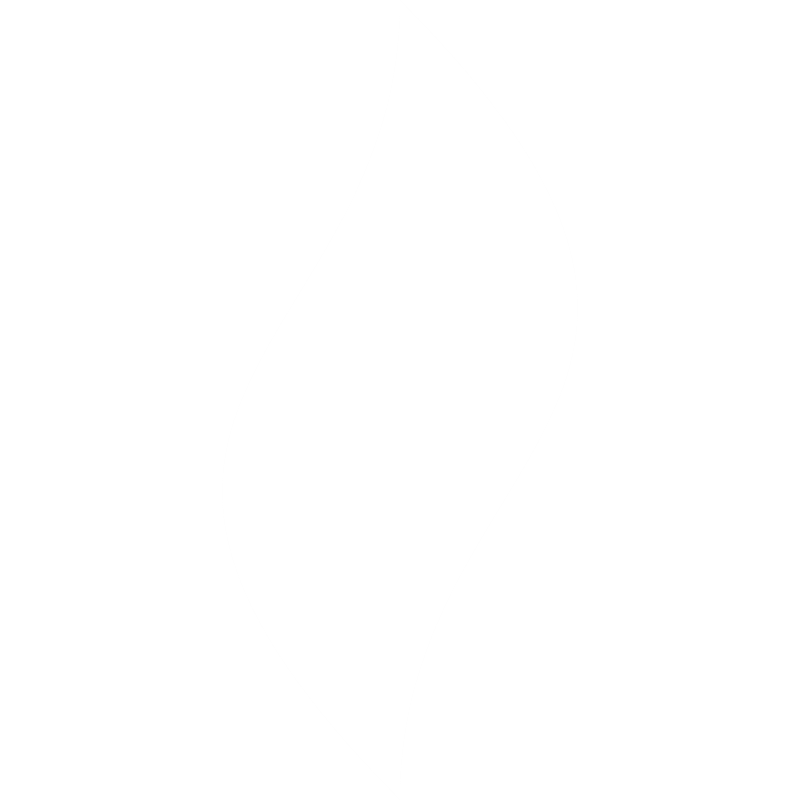 基础需求——预防针策略
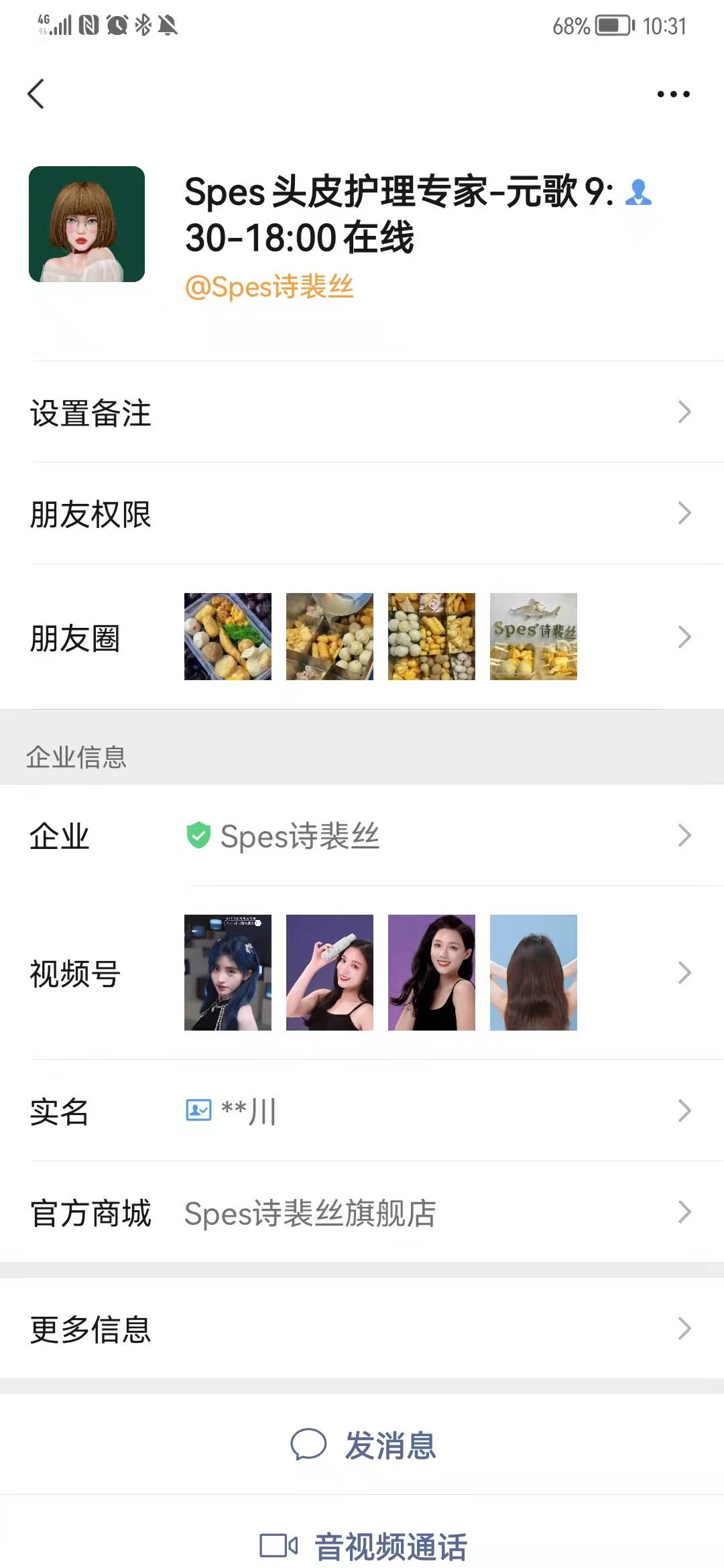 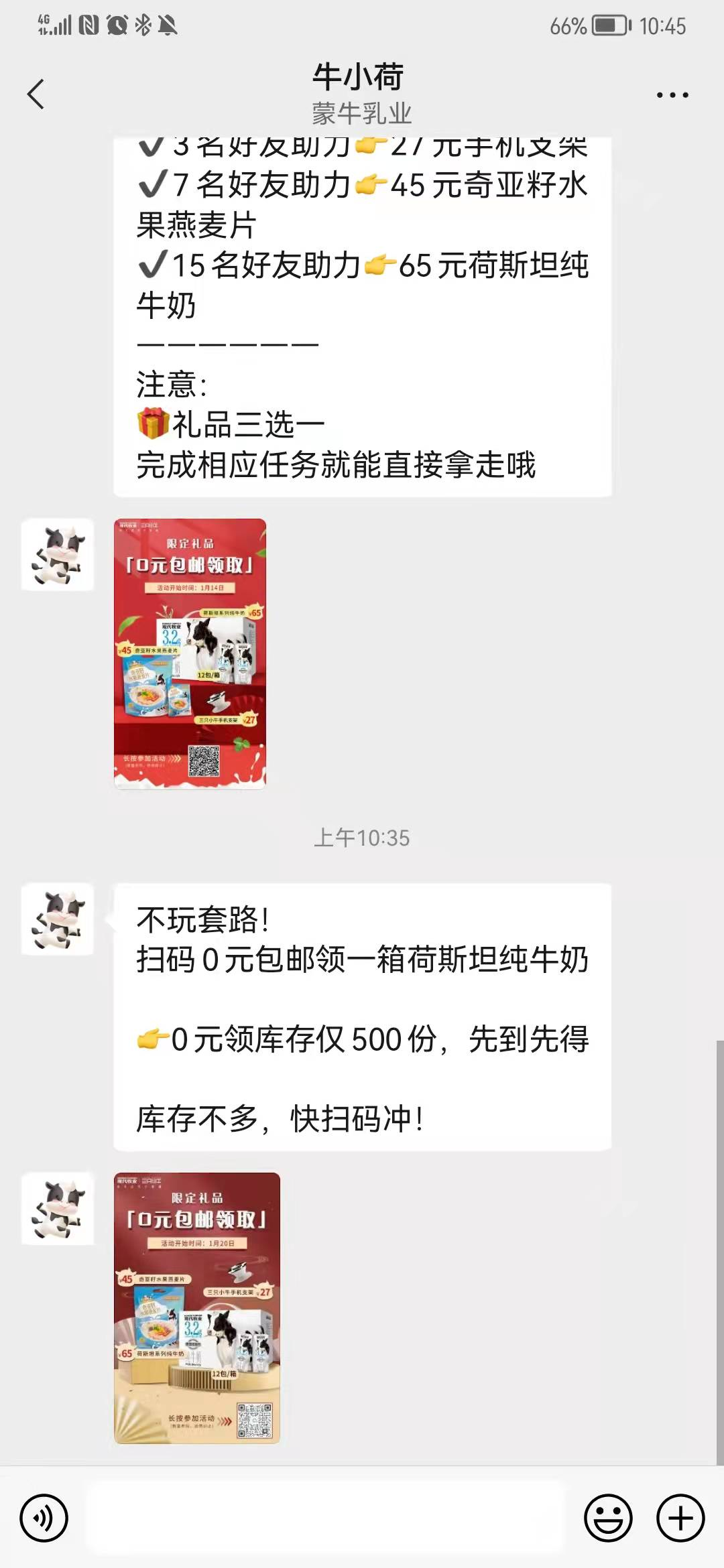 提前降低预期——将基础需求变为惊喜需求
注意：有时成交后
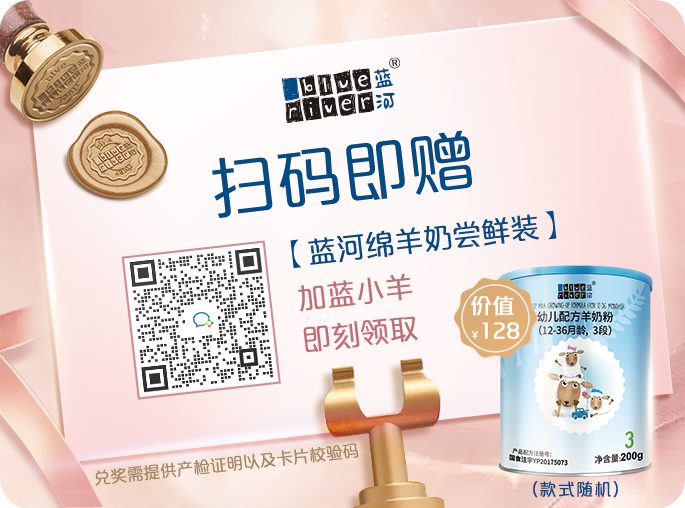 孕产证明预告
服务在线时间预告
活动数量限制预告
点燃私域
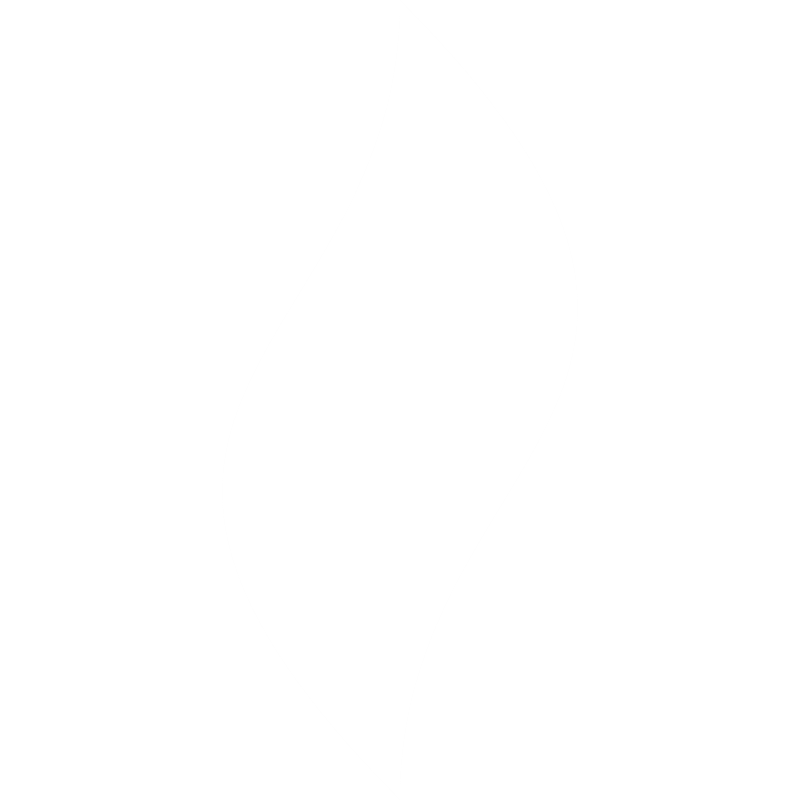 基础需求——预防针策略
提前降低预期——将基础需求变为惊喜需求
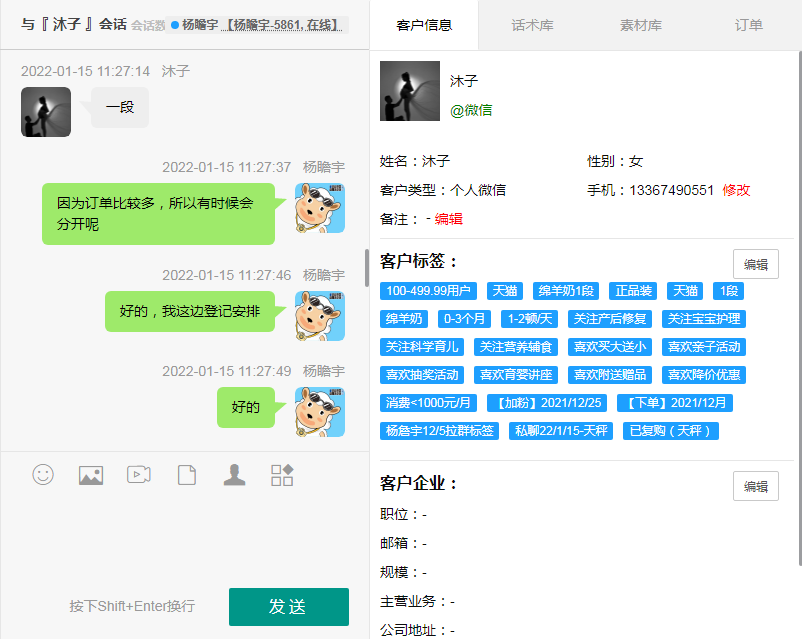 成交后发货延迟提醒
点燃私域
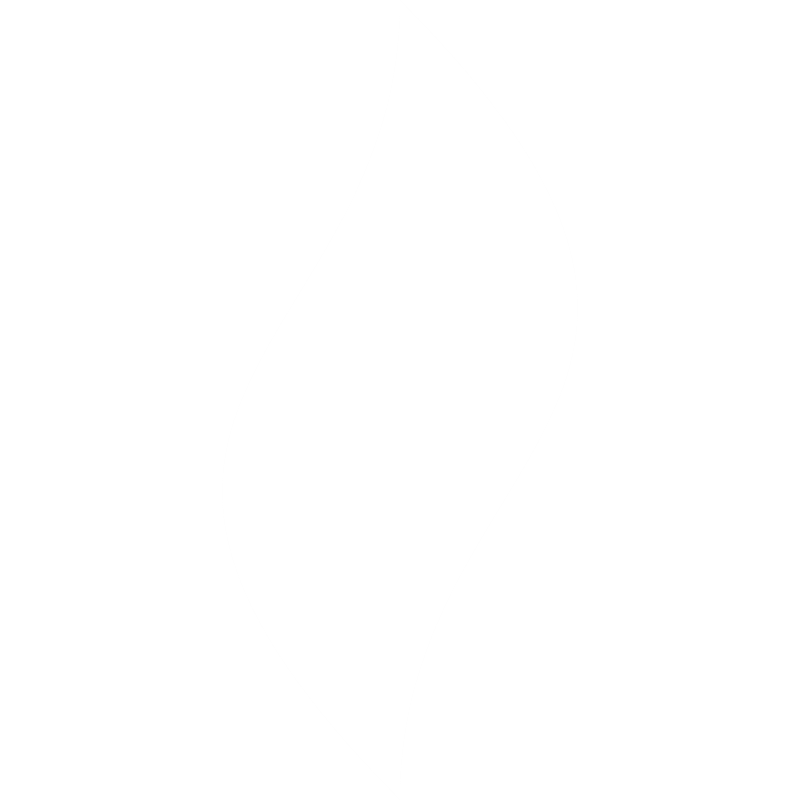 基础需求——预防针策略
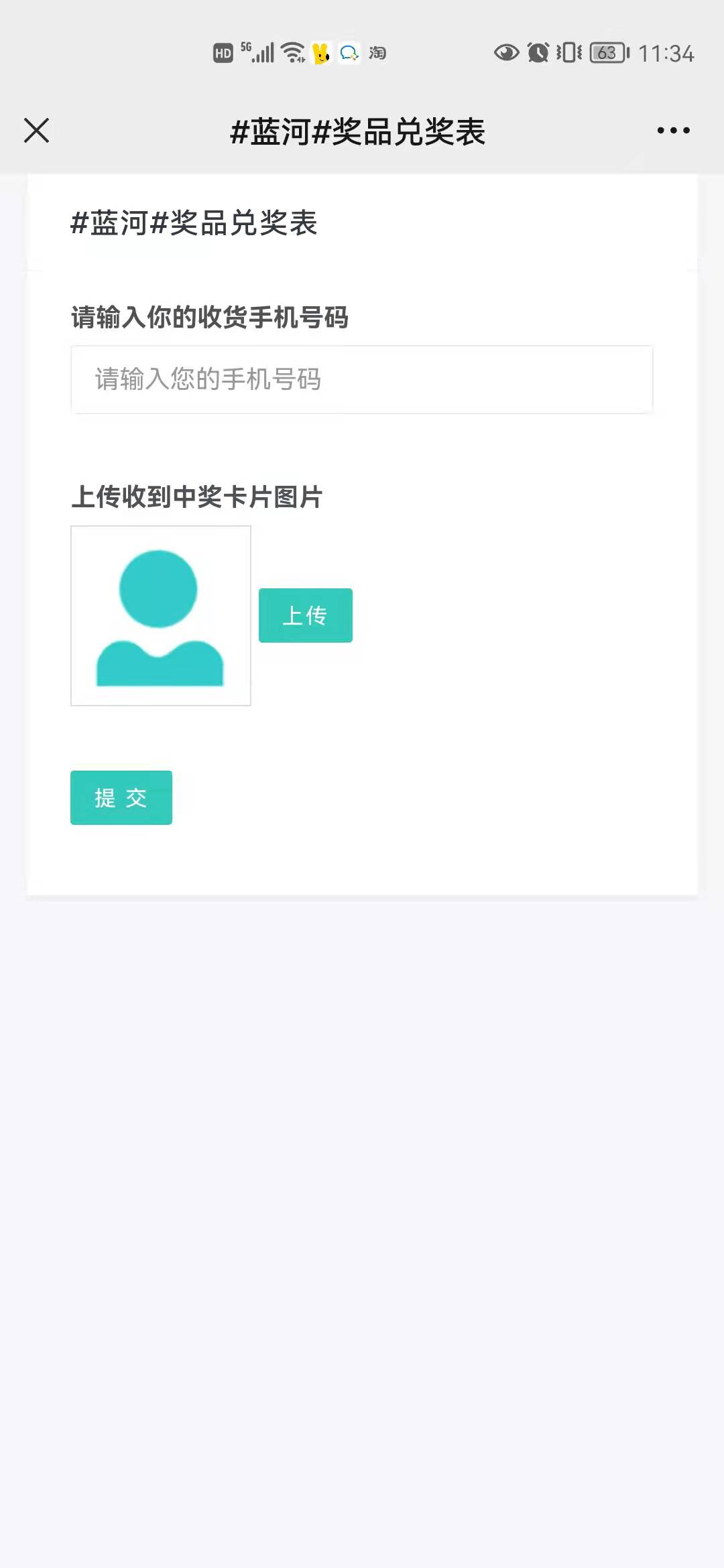 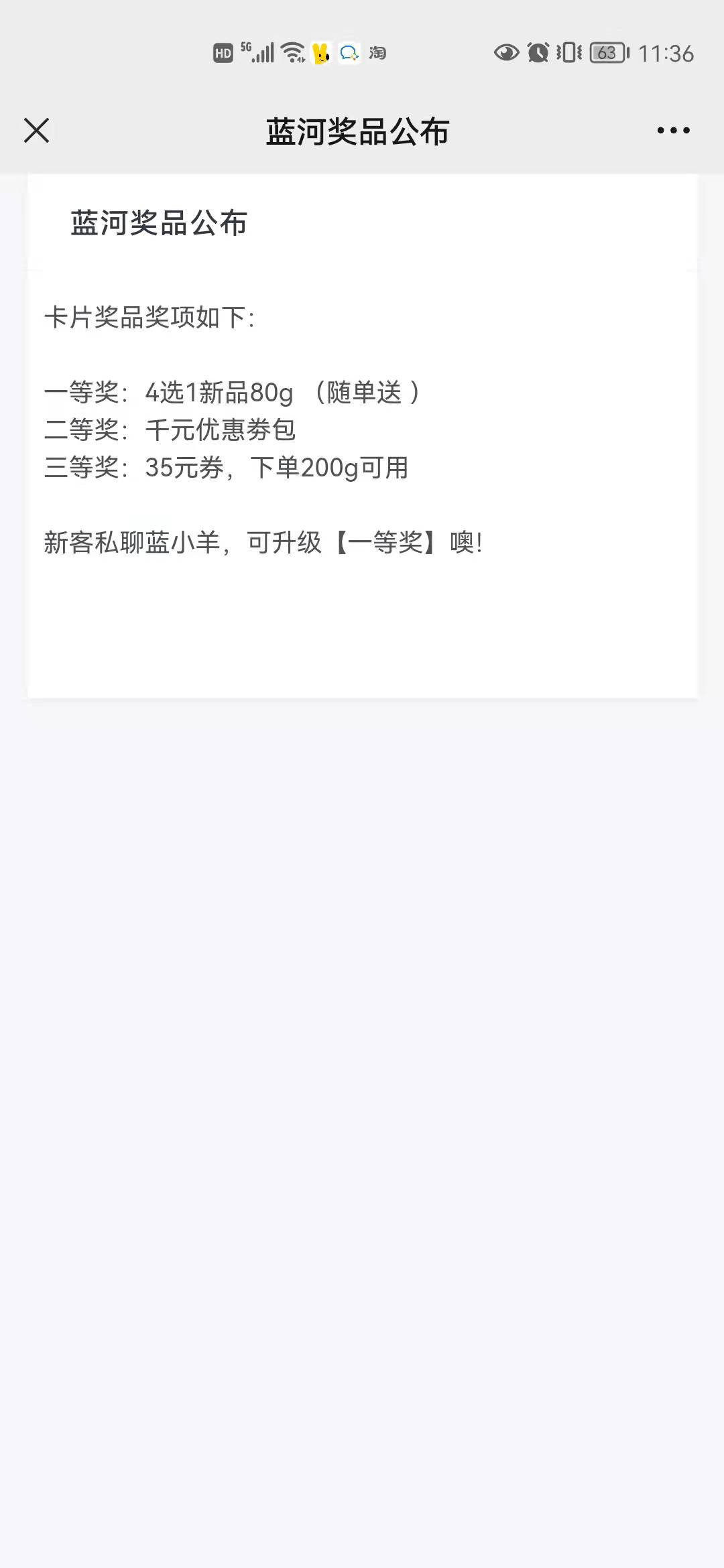 提前降低预期——将基础需求变为惊喜需求
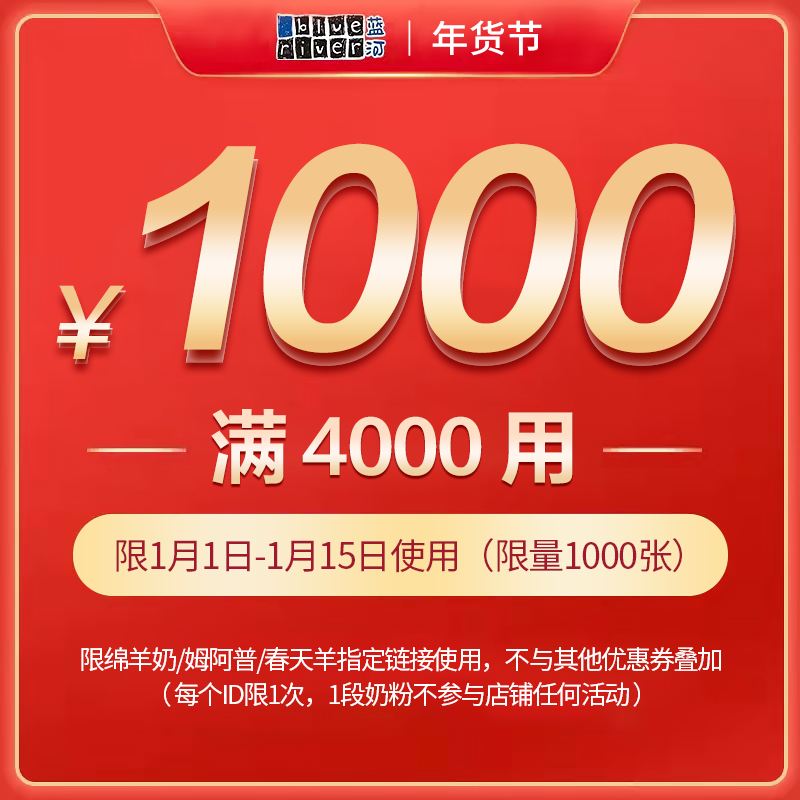 二等奖为券——预防老客多次拿到包裹卡
点燃私域
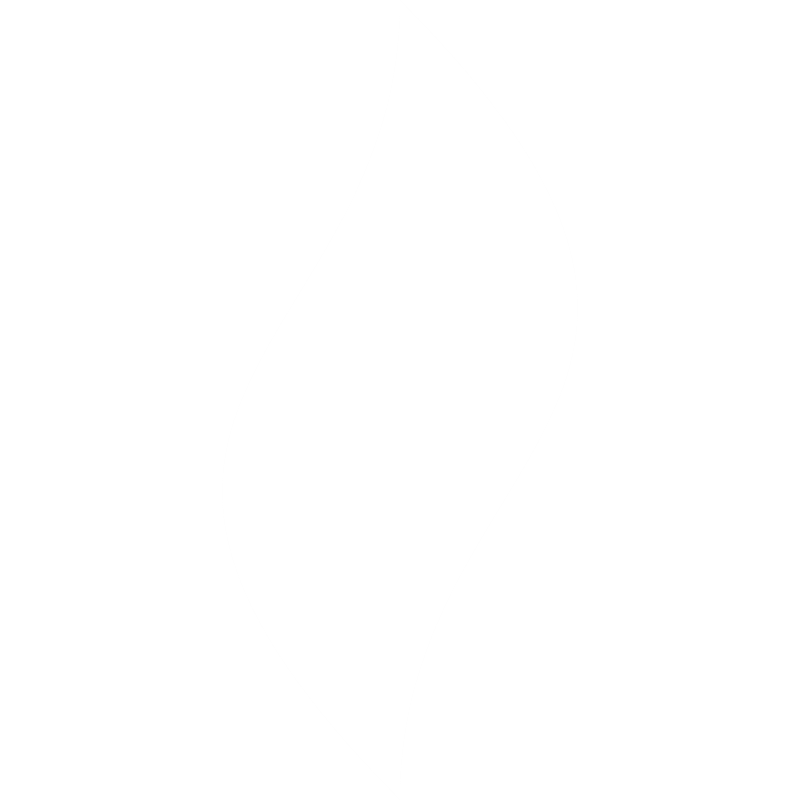 基础需求——系统支持
提高销售的服务半径、减少人工遗漏概率
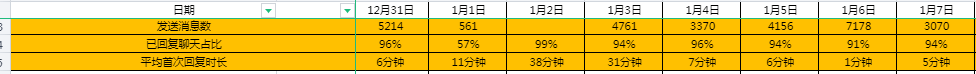 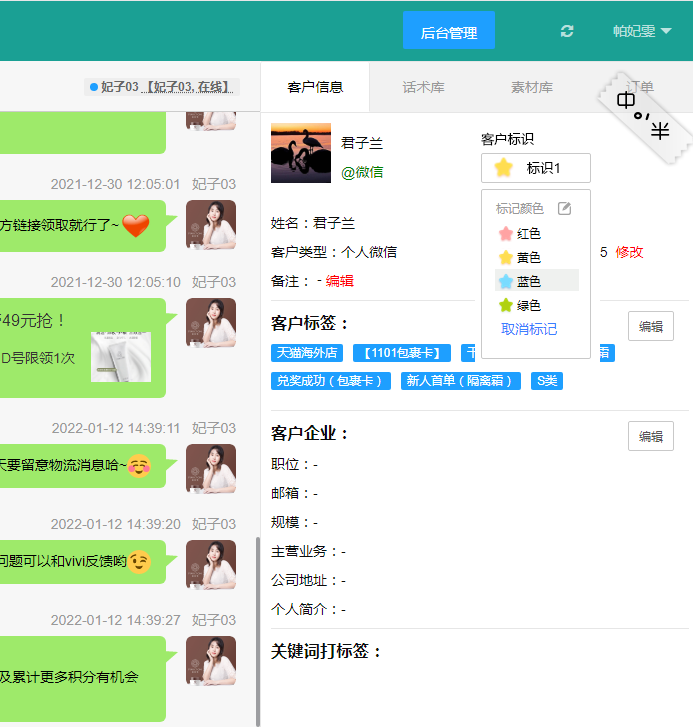 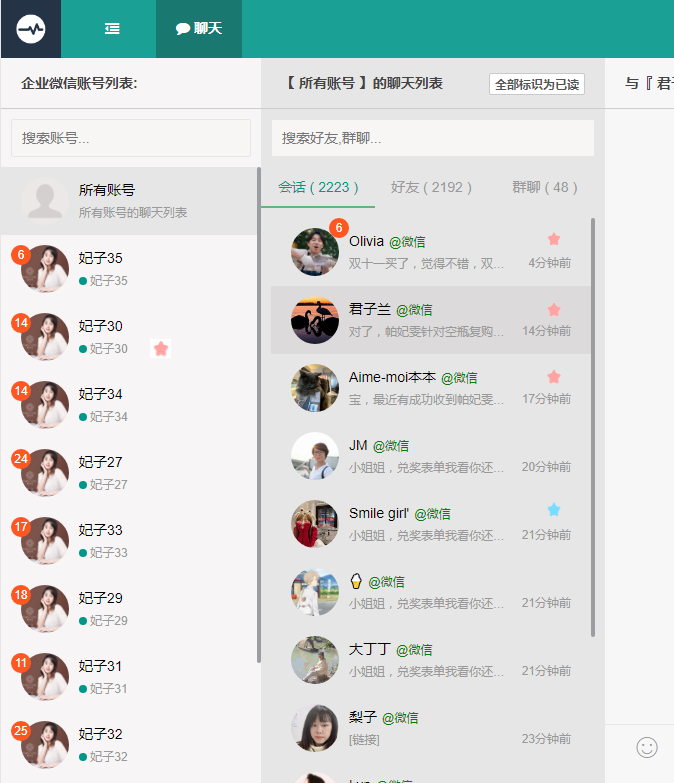 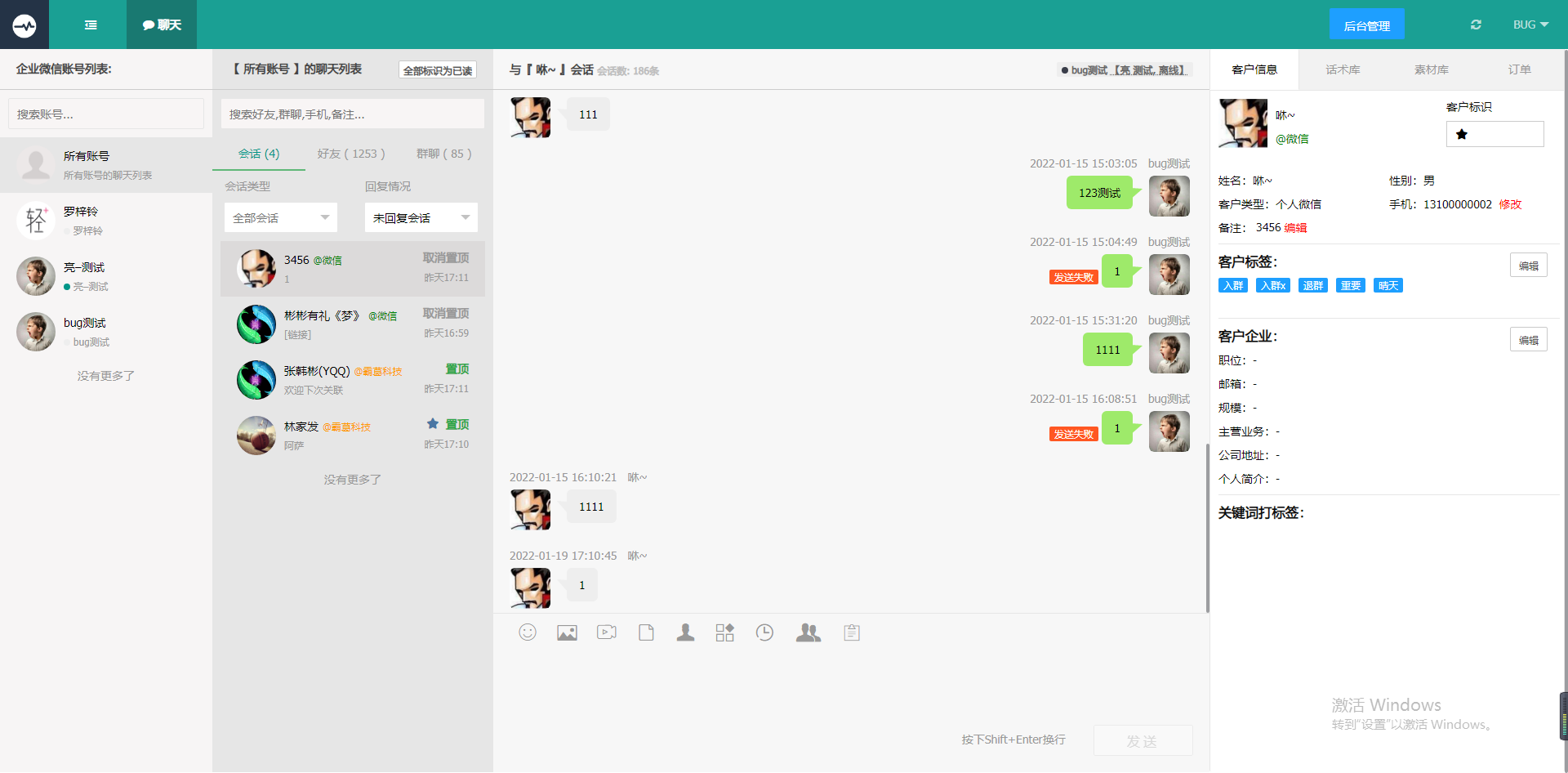 锁客：一客服务、销售分离
未回复消息统计功能
点燃私域
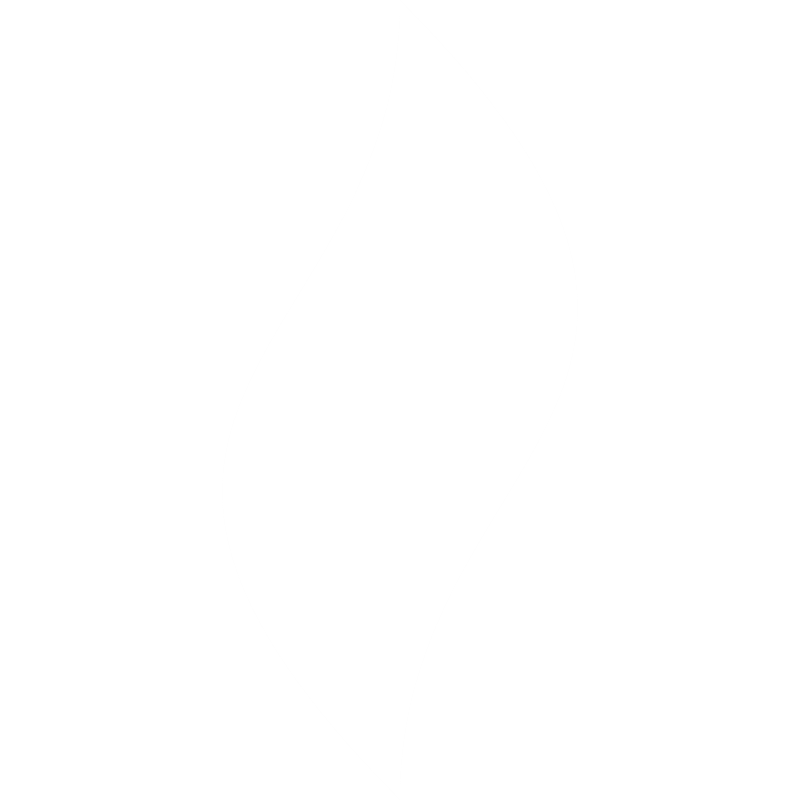 基础需求——尊重、倾诉、友谊、同类
幸福感来源——贡献感、与世界的链接、共同感
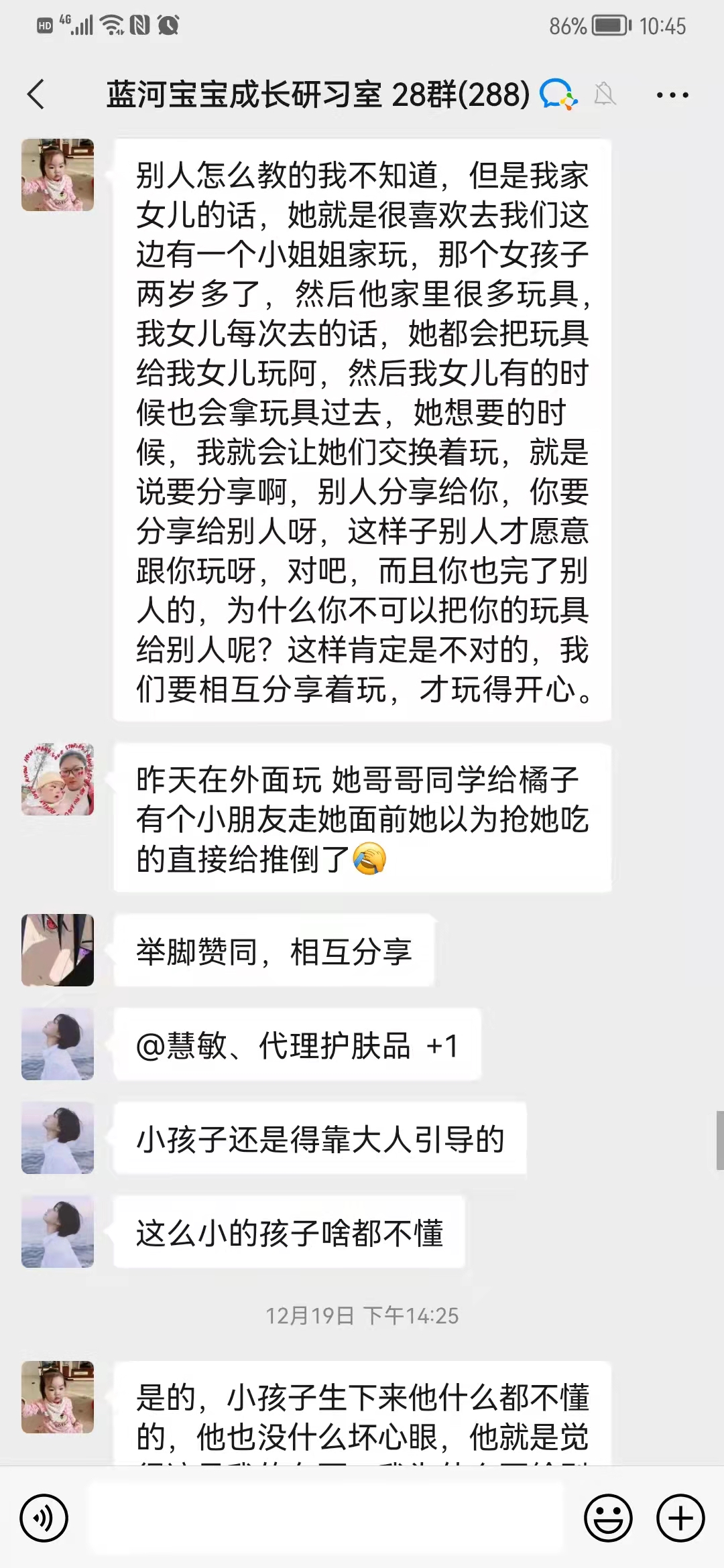 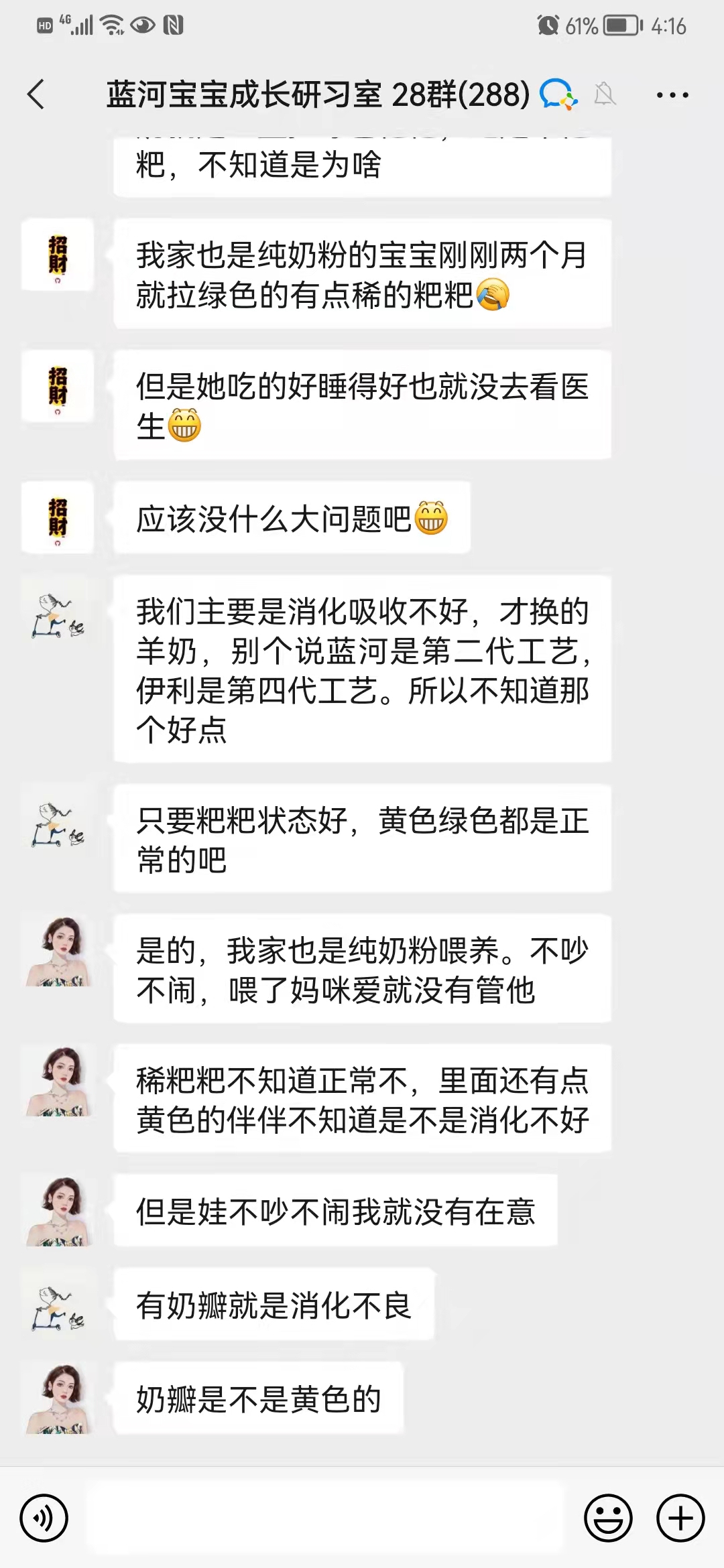 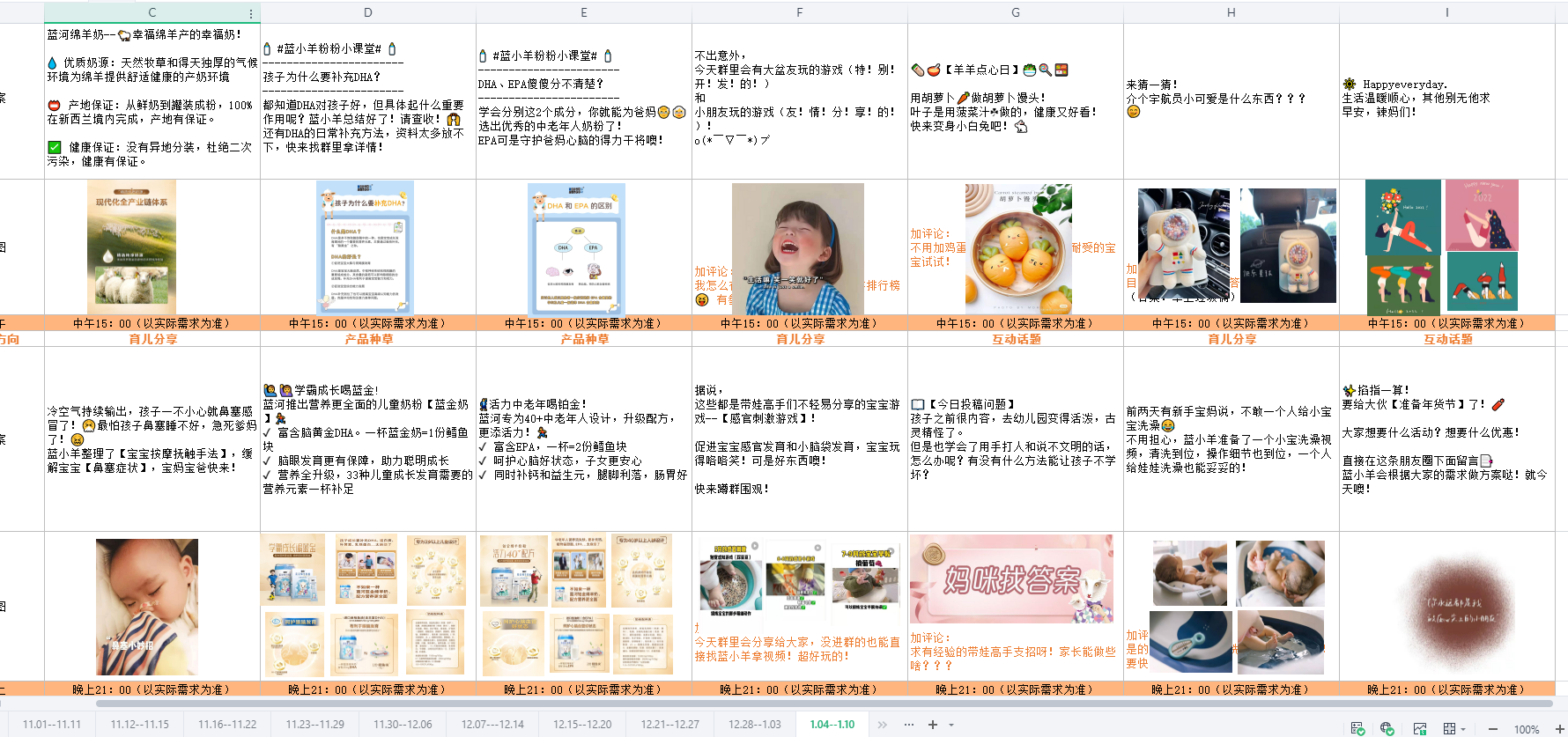 IP真实生活
社群分享
点燃私域
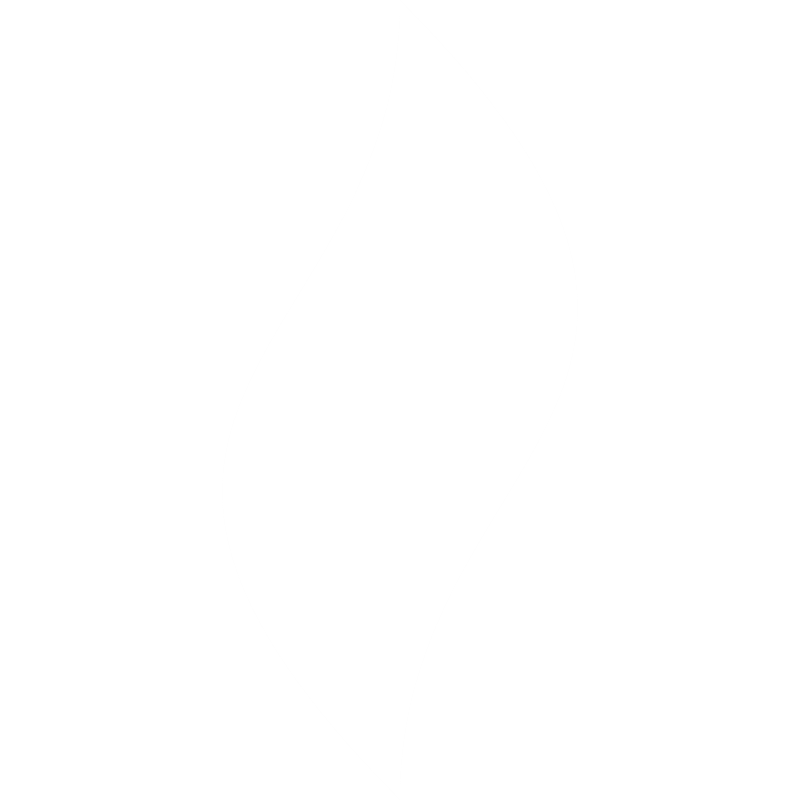 基础需求——温度
感受到品牌的在意
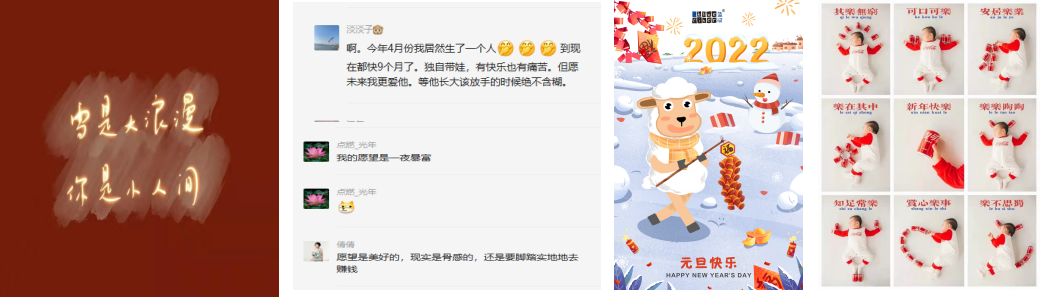 点燃私域
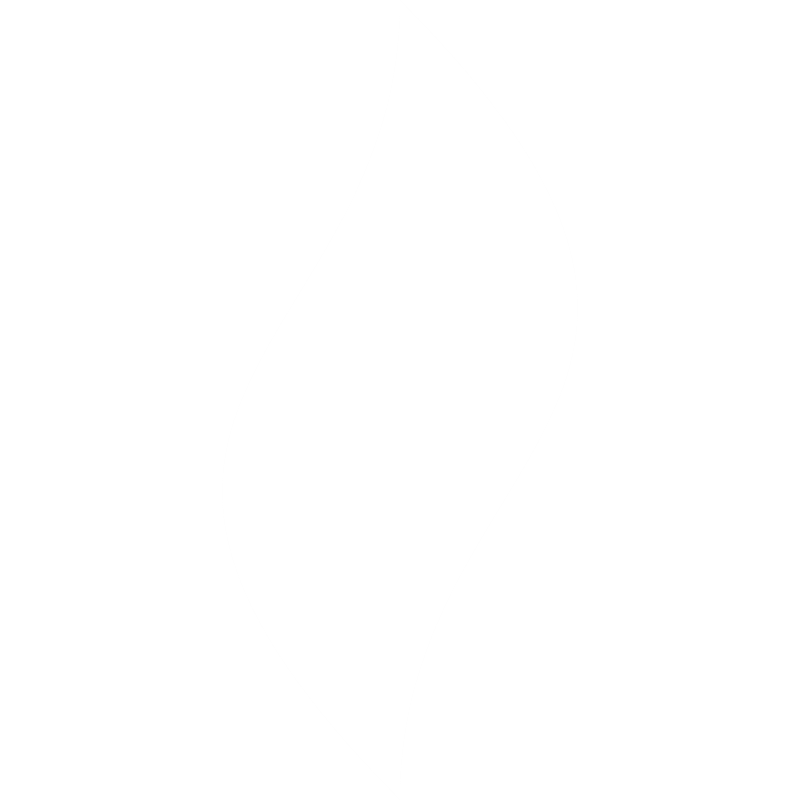 惊喜需求——私人订制的祝福、提醒
感受到私人订制的在意
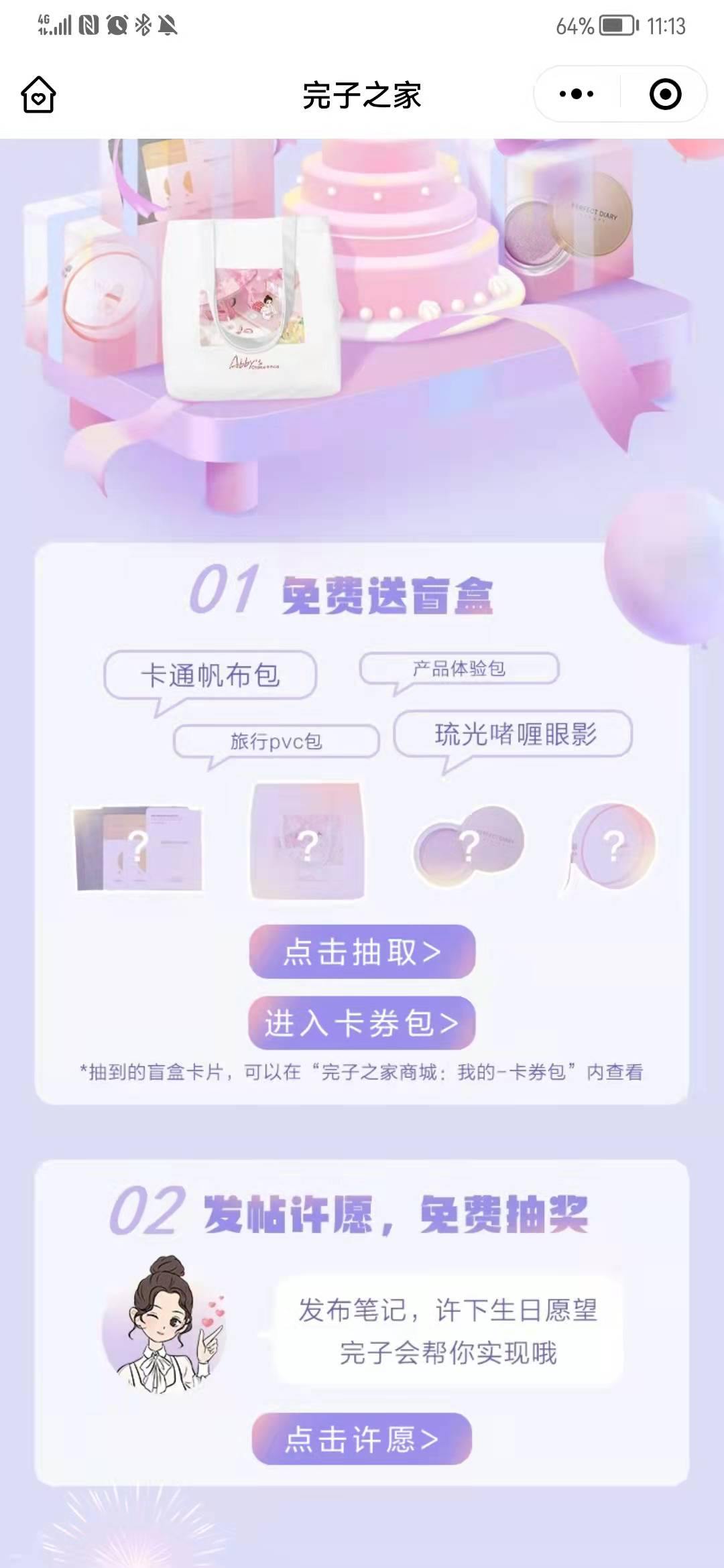 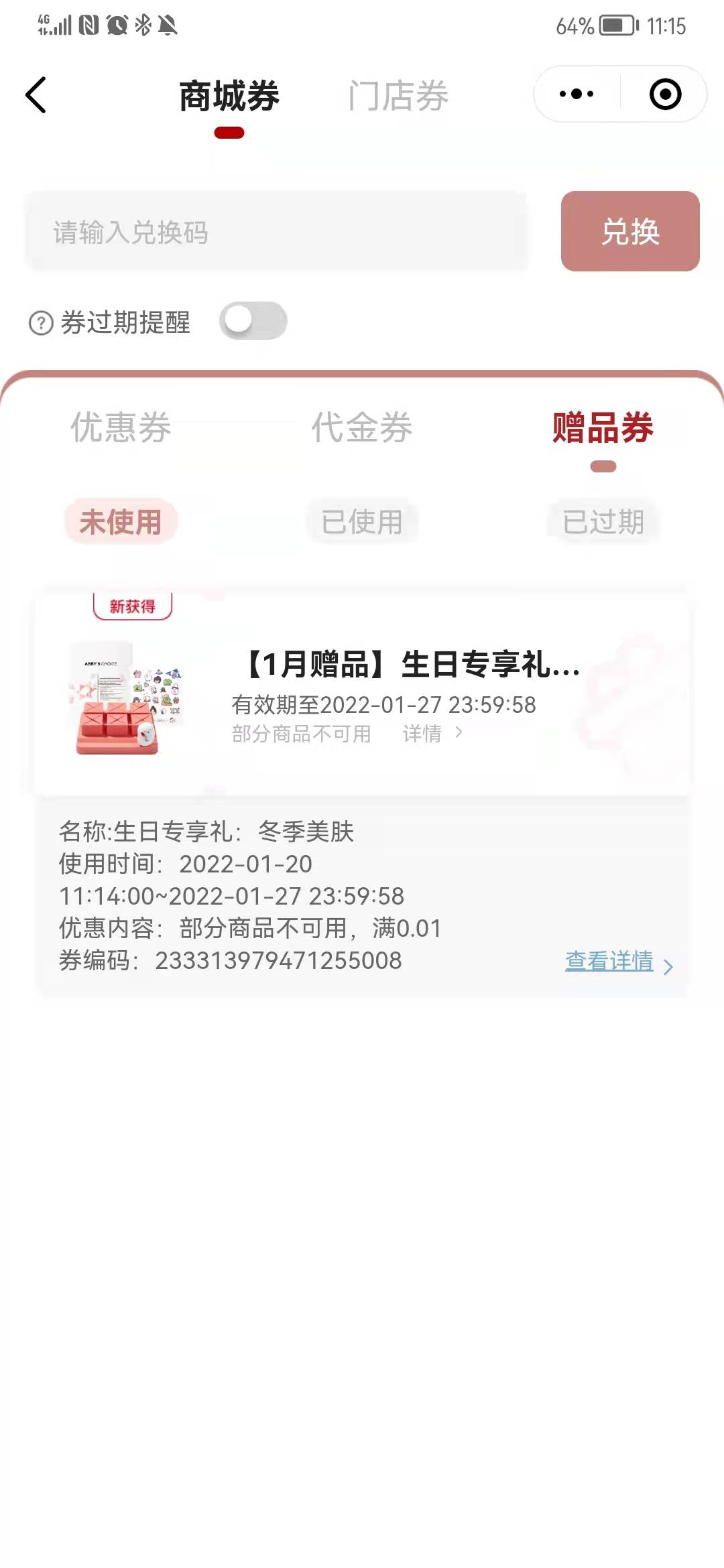 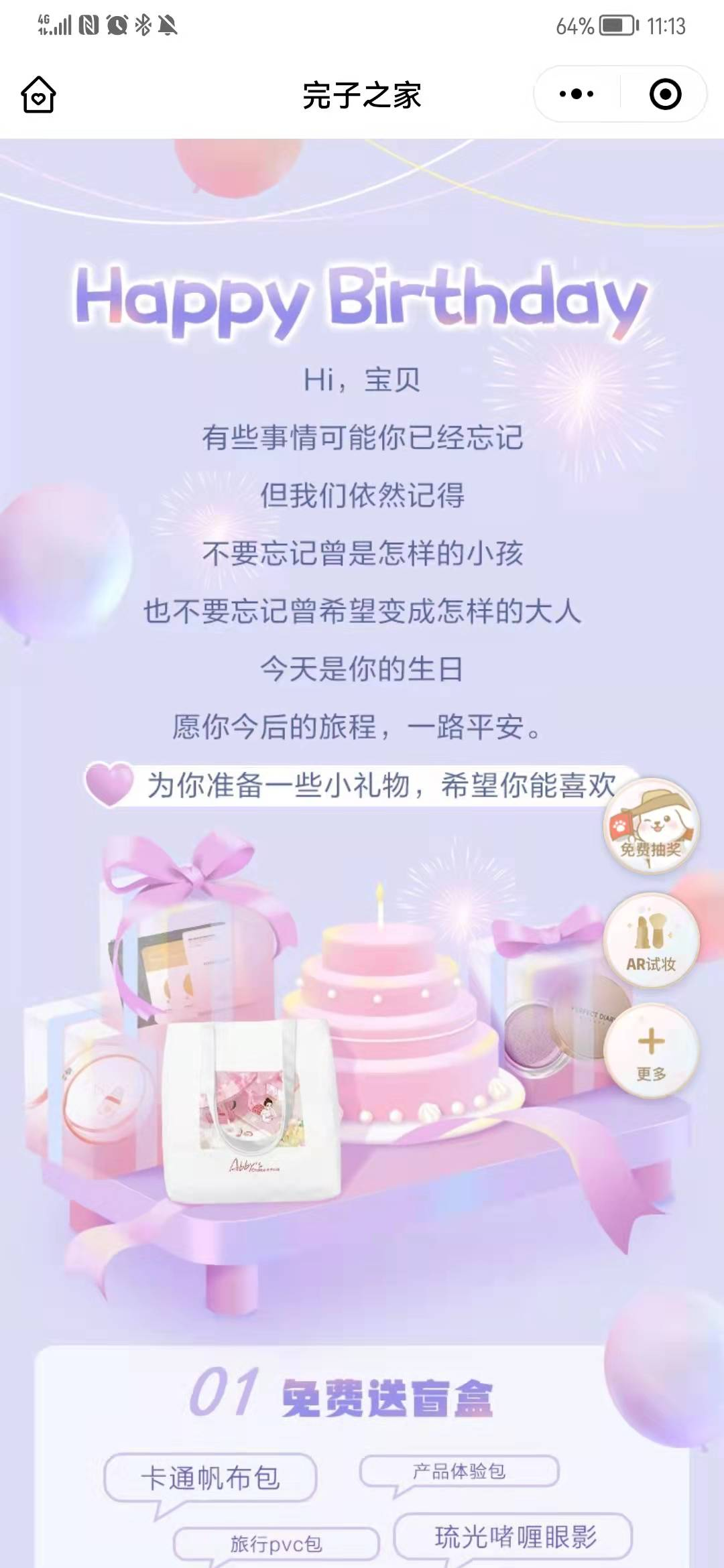 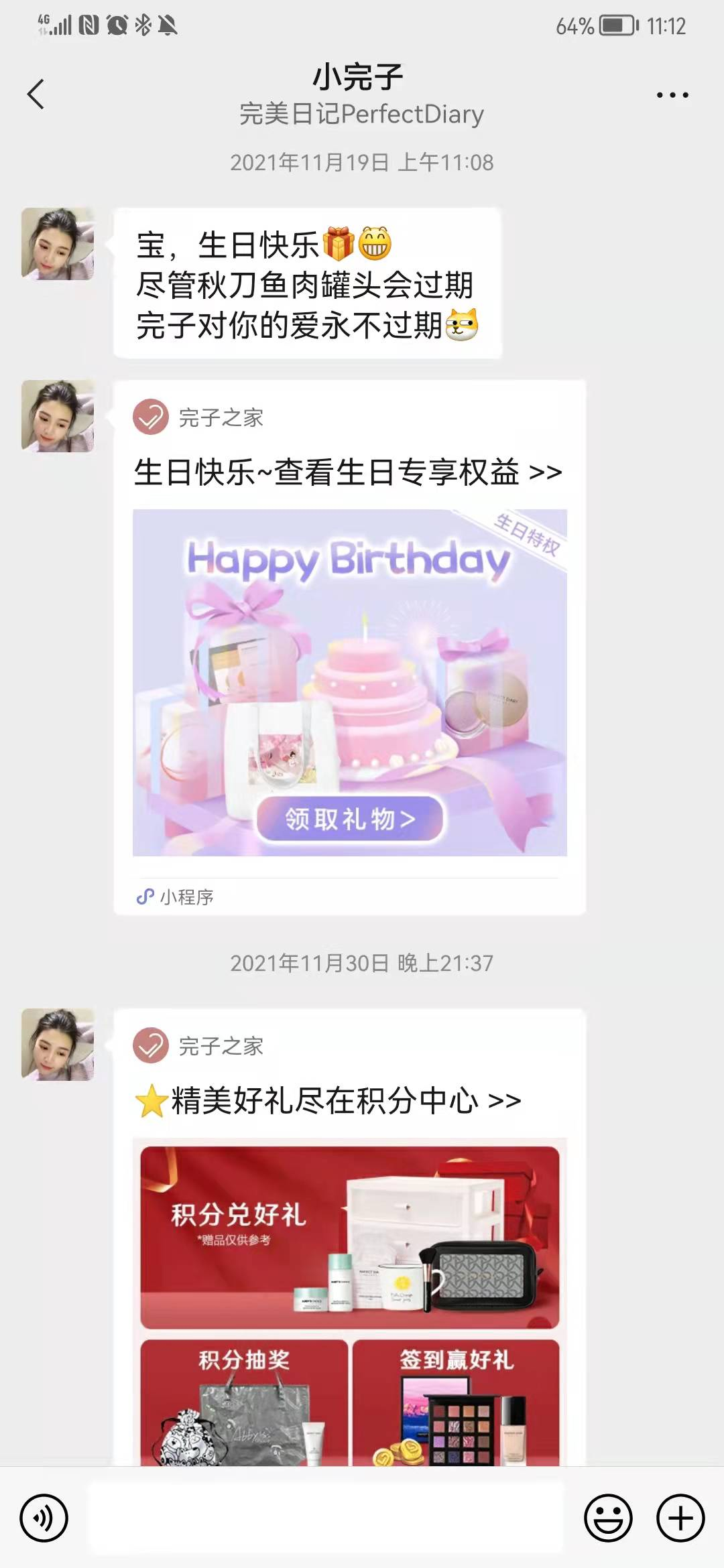 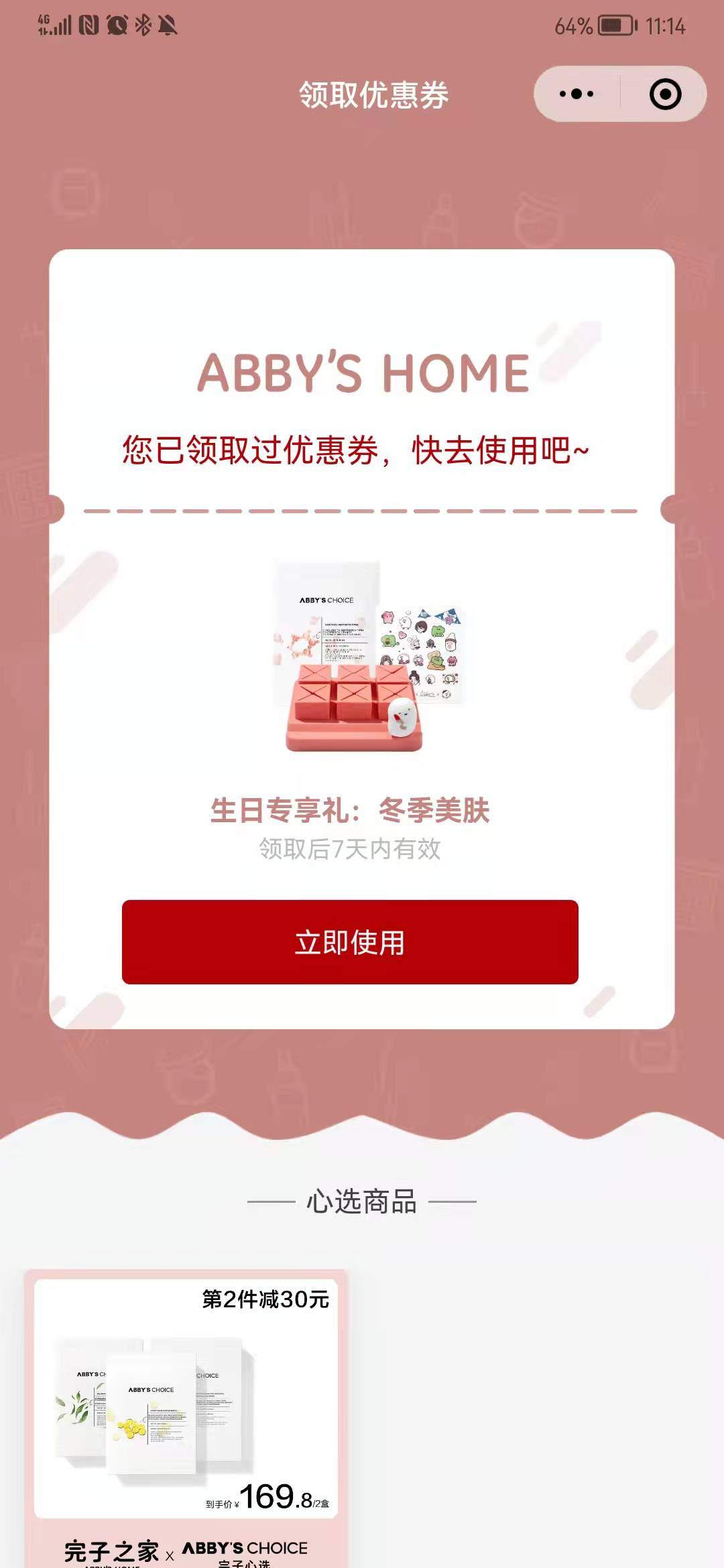 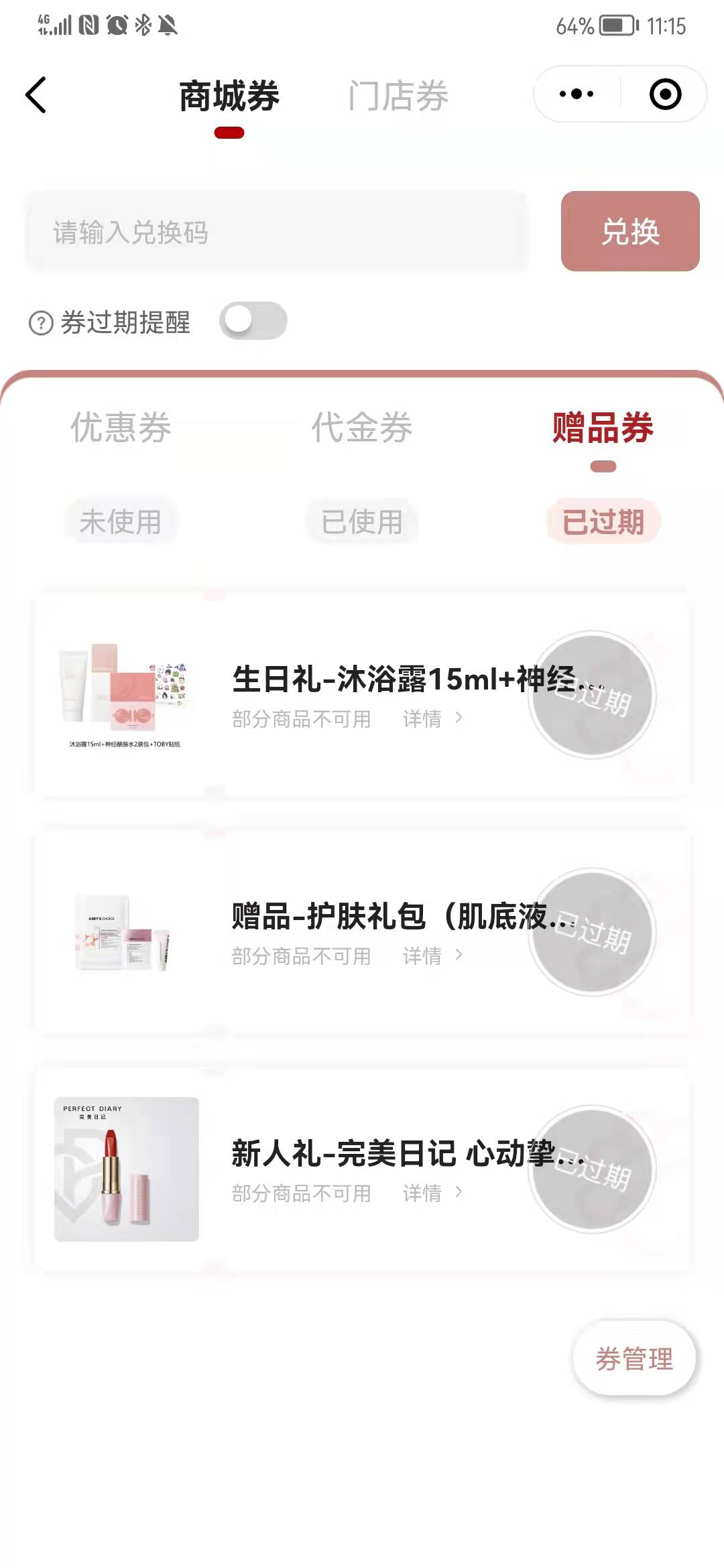 完美日记生日祝福及生日礼
点燃私域
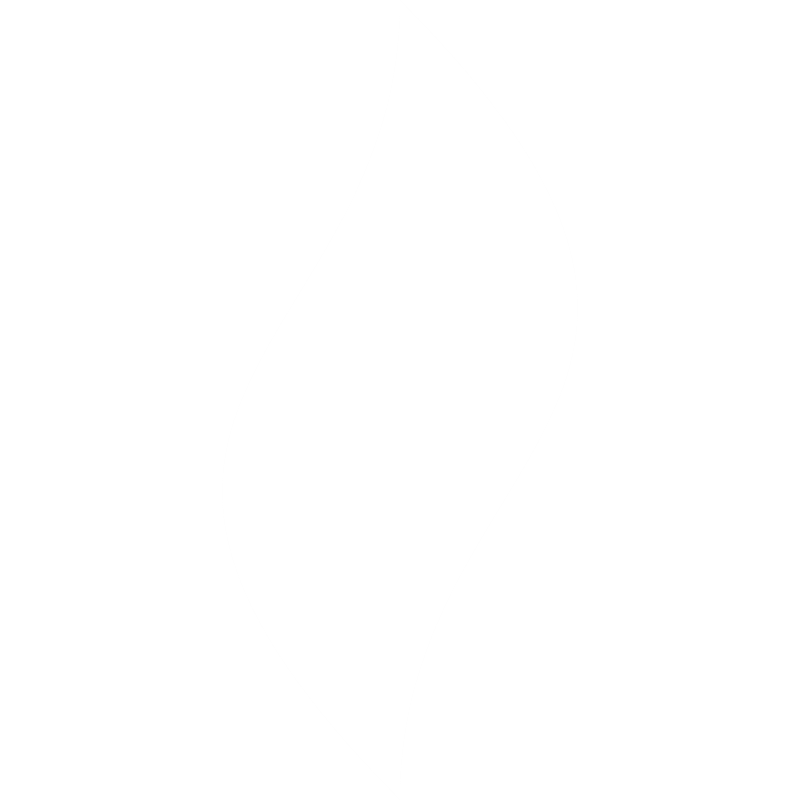 惊喜需求——私人订制的祝福、提醒
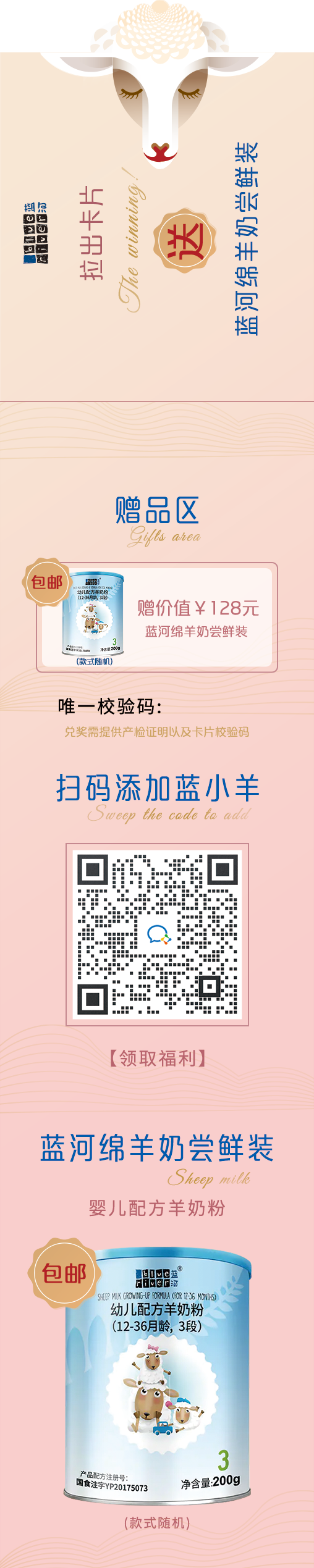 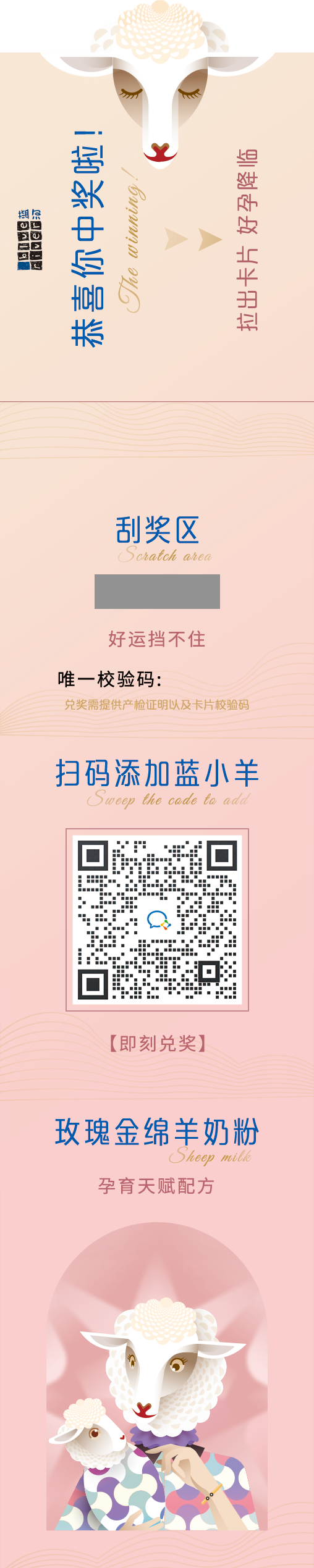 派样印刷3万份（实发未知）
加粉4428
预估加粉率20-30%

有效预产期问卷457份

1-2月重点跟进临近预产期用户
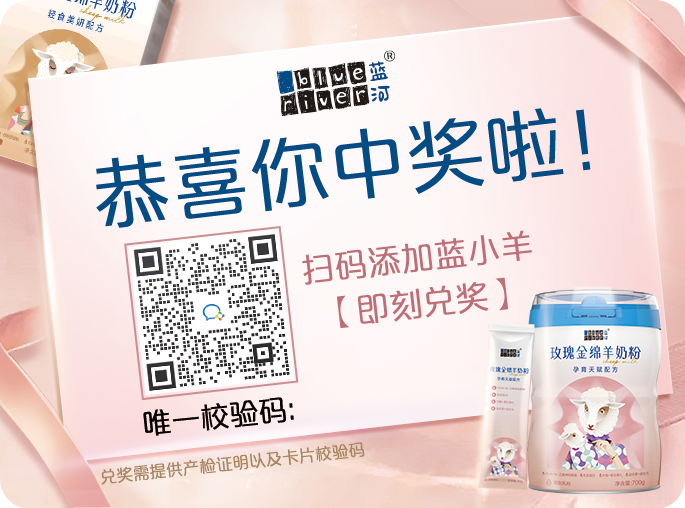 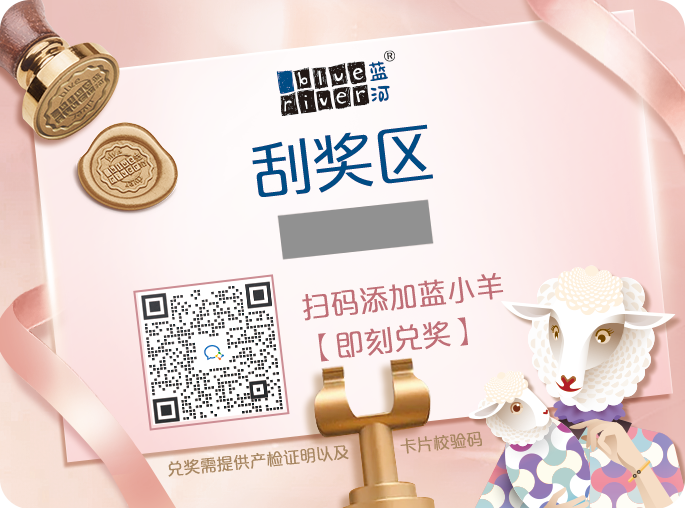 卡片式抽奖
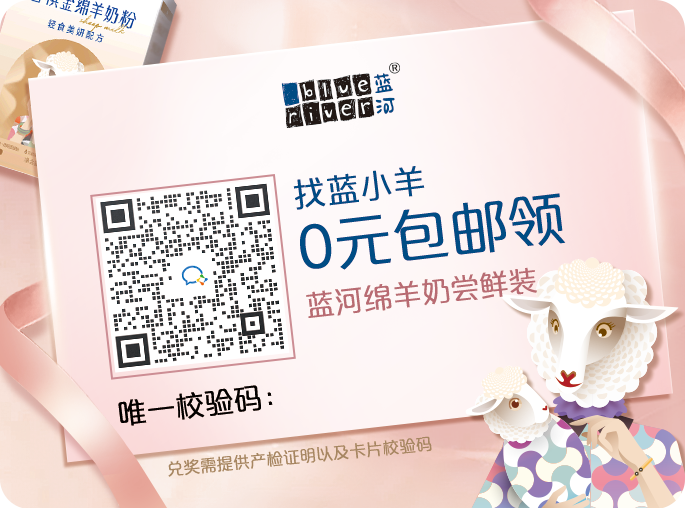 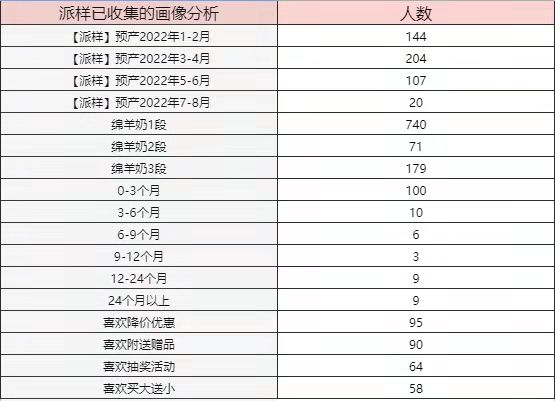 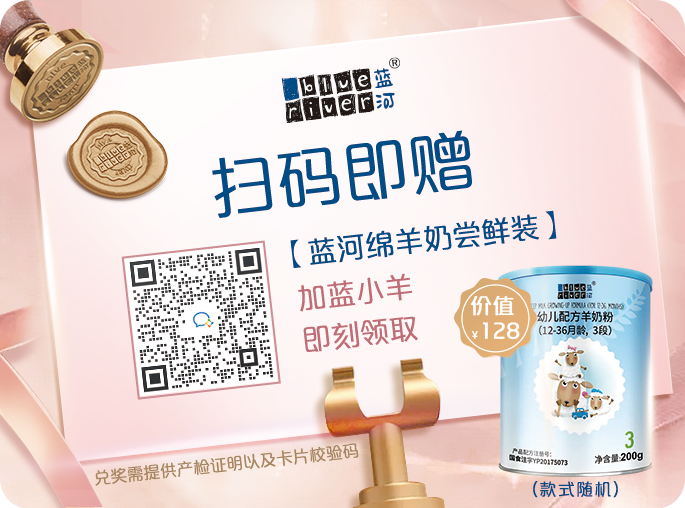 7字型包邮
7字型抽奖
卡片式包邮送
点燃私域
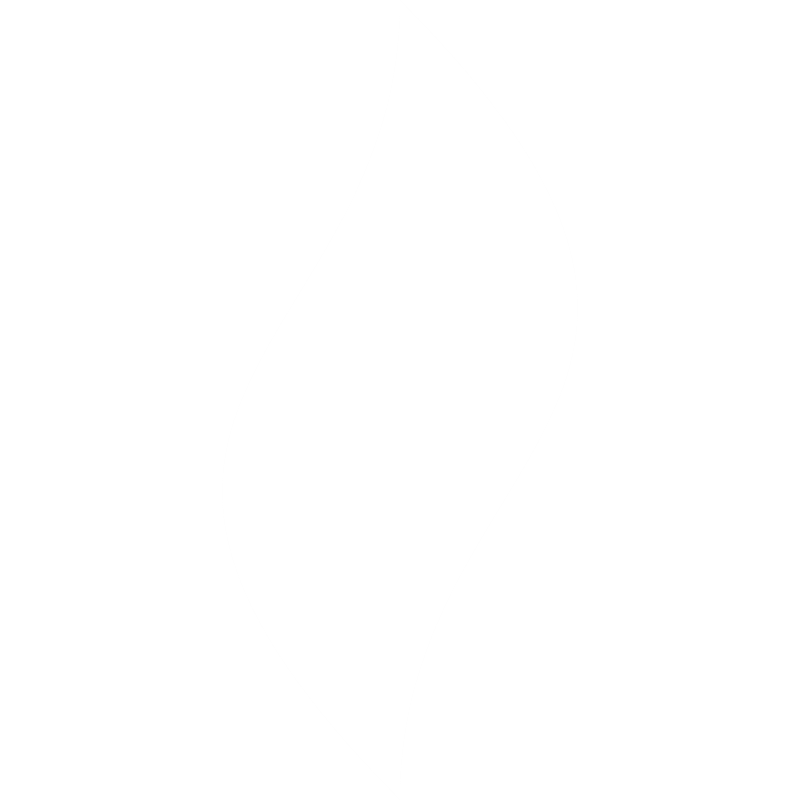 惊喜需求——私人订制的祝福、提醒
感受到私人订制的在意
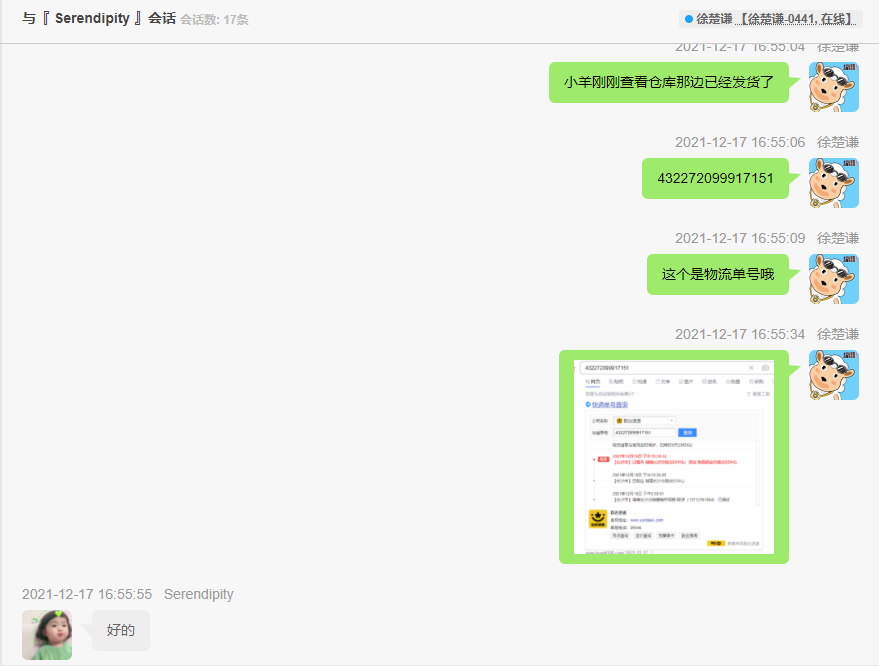 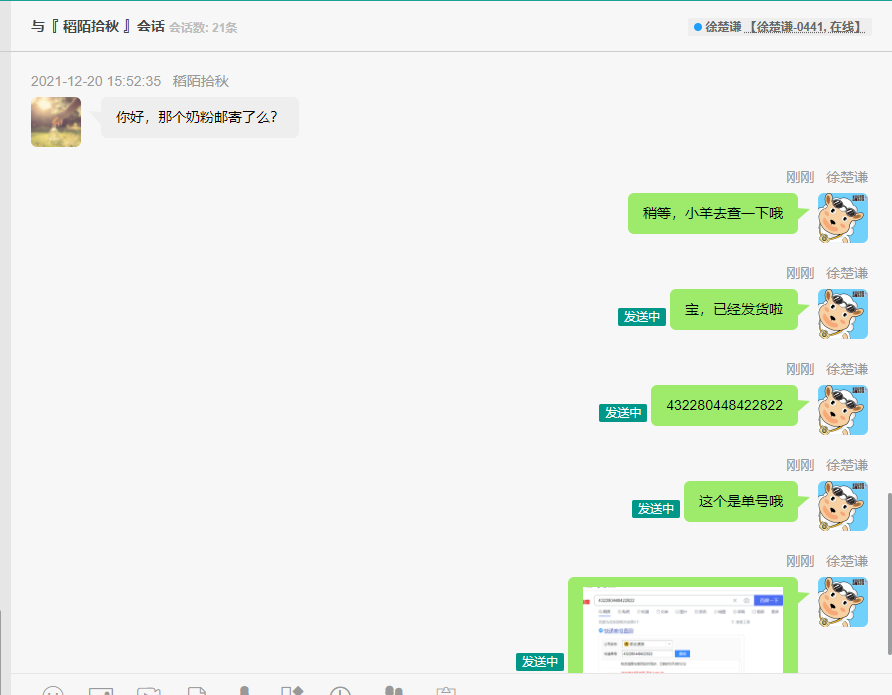 下单后发货及物流主动提醒、反馈征求
点燃私域
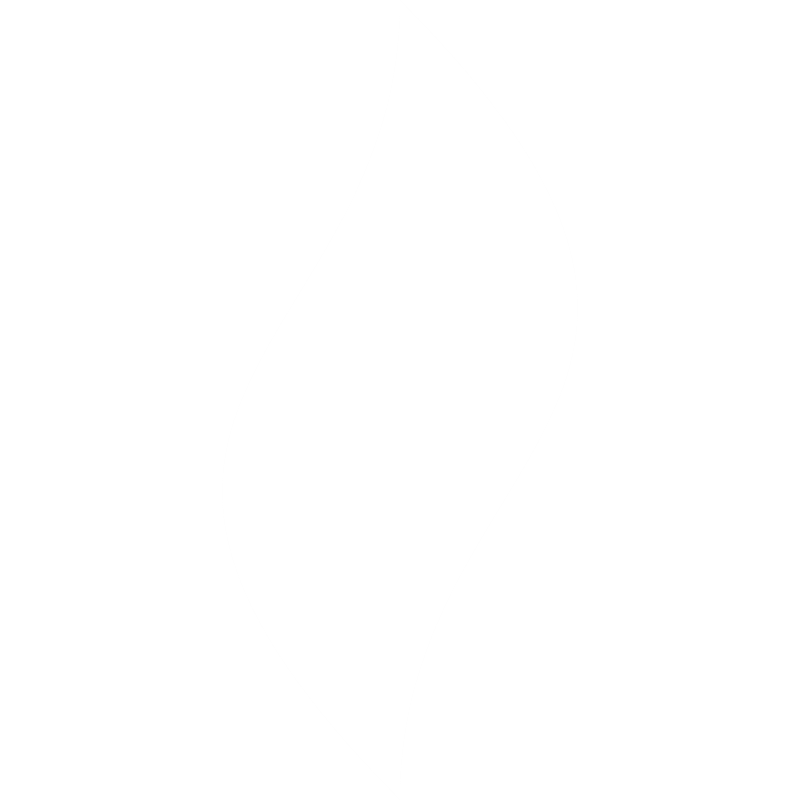 评分表
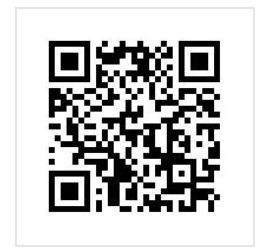 点燃私域
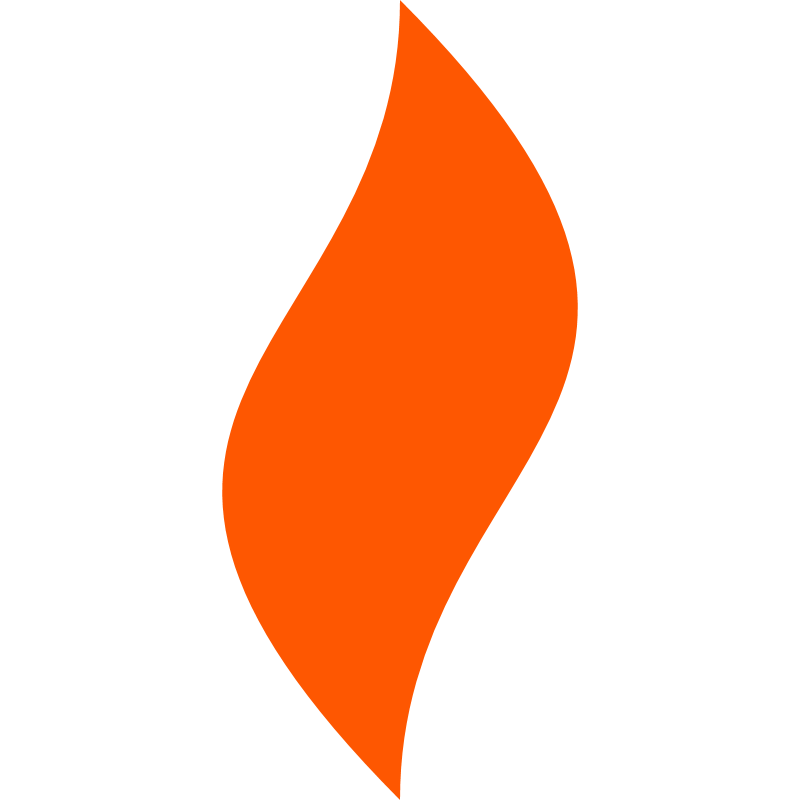 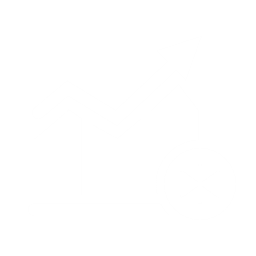 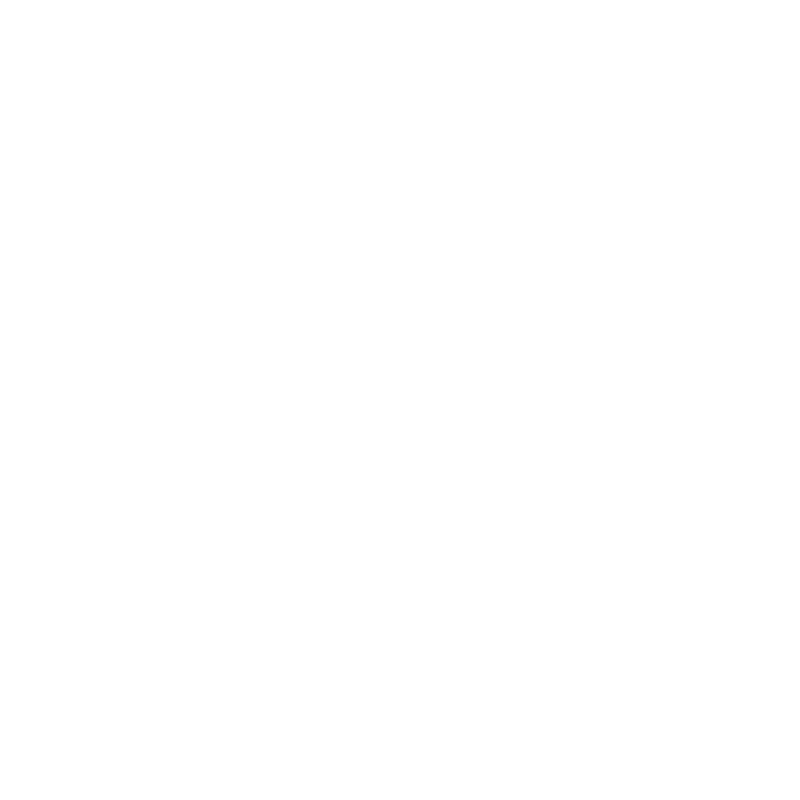 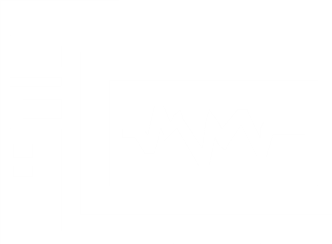 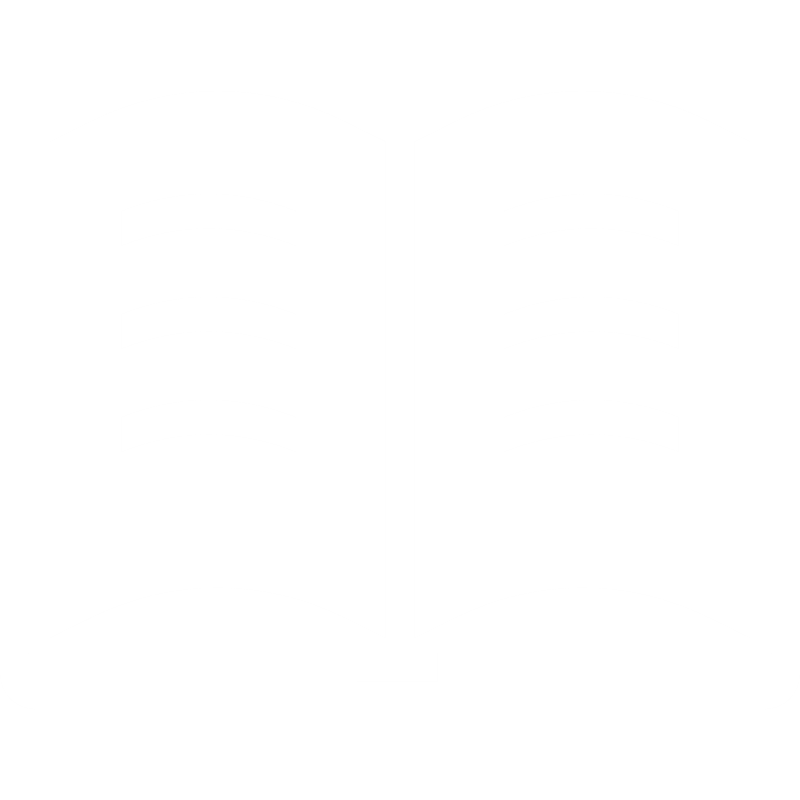 团队
运营
成绩
案例
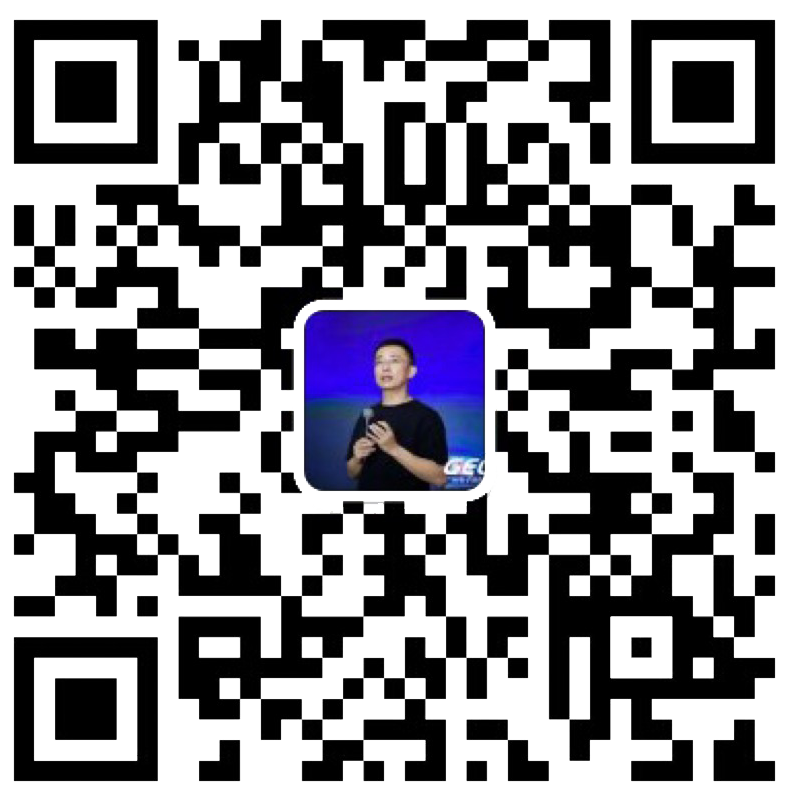 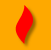 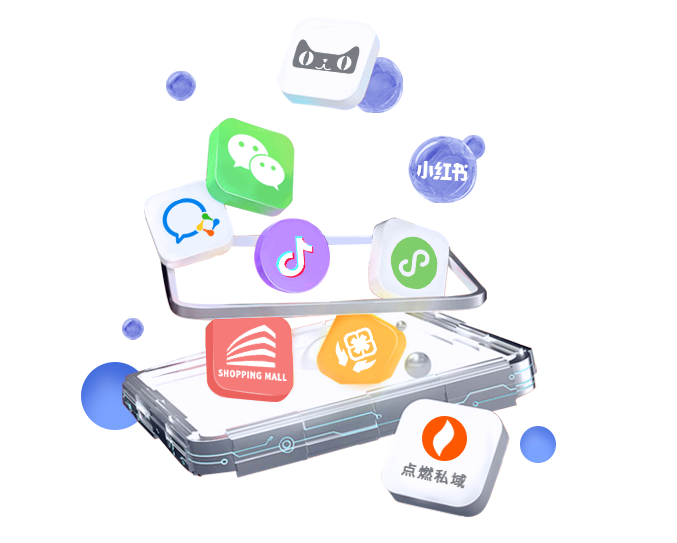 感谢观看